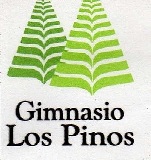 Colombia in the world11TH GRADE
“La interdisciplinariedad es algo excelente si se sustenta firmemente en la disciplinariedad. Cada asignatura se debe considerar una herramienta eficaz, no un fin en sí misma. Debemos mantener su identidad y, sobre todo, su propia metodología. Solo de esta manera podremos construir una verdadera interdisciplinariedad. De lo contrario, solo lograremos confundir a nuestros alumnos y abordar las materias superficialmente.”
	 Gérard Renaud, 1989
Andrés Verano – Foreign Language
Daniel Vargas – Social Studies
Colombia in the world
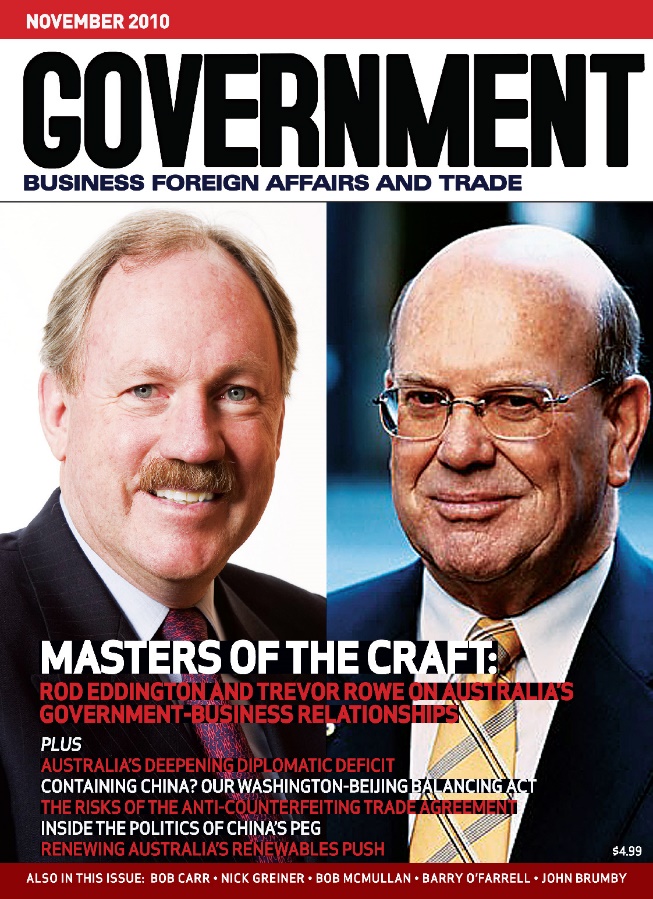 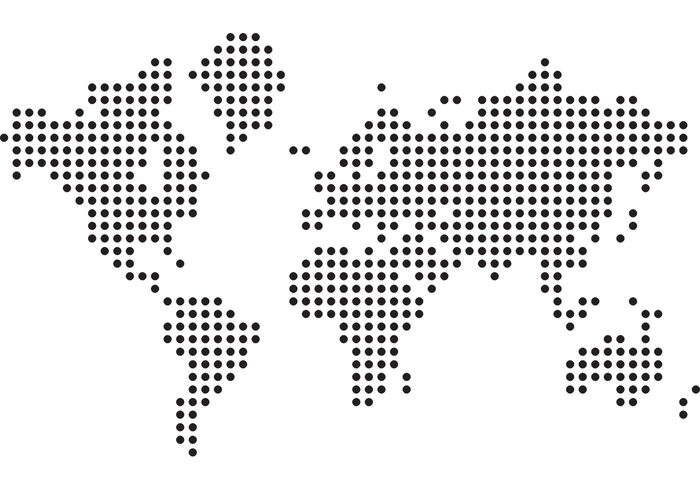 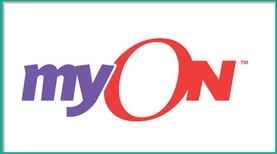 “La comprensión interdisciplinaria es la capacidad de integrar conocimientos y formas de pensar de dos o más disciplinas para crear una nueva perspectiva ... una nueva comprensión ... no sustituye a la enseñanza disciplinaria, sino que la amplía.”

	Verónica Boix Mansilla, miembro del equipo Harvard Project Zero
Descripción del proyecto
Contenidos y Desempeños
Entregables
PRODUCTO ESPERADO: Students will create an online magazine that covers different aspects of their country such as culture, history, geography, government, leaders, infrastructure, etc.
Estimación de costos por grupo de trabajo
Describir lo que el estudiante debe hacer y entregar y presupueste los costos aproximados de lo que los materiales o insumos necesarios para el desarrollo del proyecto. (Ajuste la tabla de acuerdo con la duración del proyecto)